Freight and Passengers Transportation
Meeting #2
  Regulation of transportation
Today
Overview of regulation in freight transportation
Practical group task
General view on regulation in freight transport
Regulations that govern the movement, handling, and storage of goods in the SC.

Who is affected?
Logistics service providers
Freight forwarders
Shippers
Carriers
And others

Why is it important?
Ensures operational consistency
Reduces risks in international trade
Promotes responsible environmental practices
General view on regulation in freight transport
International vs. Local Regulations
International Conventions (e.g., CMR, TIR, ADR)
National Transport Laws (e.g., EU regulations)
Regulation Categories
Safety Regulations (transport of dangerous goods)
Environmental Regulations (emission control)
Quality Standards (ISO, GDP)
Commercial Relationships (Incoterms)
Customs (TIR)
Main Areas of Impact in Logistics
Documentation: Standardized waybills, invoices, and bills of lading
Customs and Border Control: Ensuring compliance with international trade laws
Operational Efficiency: Understanding regulations helps avoid delays, fines, and penalties
General view on regulation in freight transport
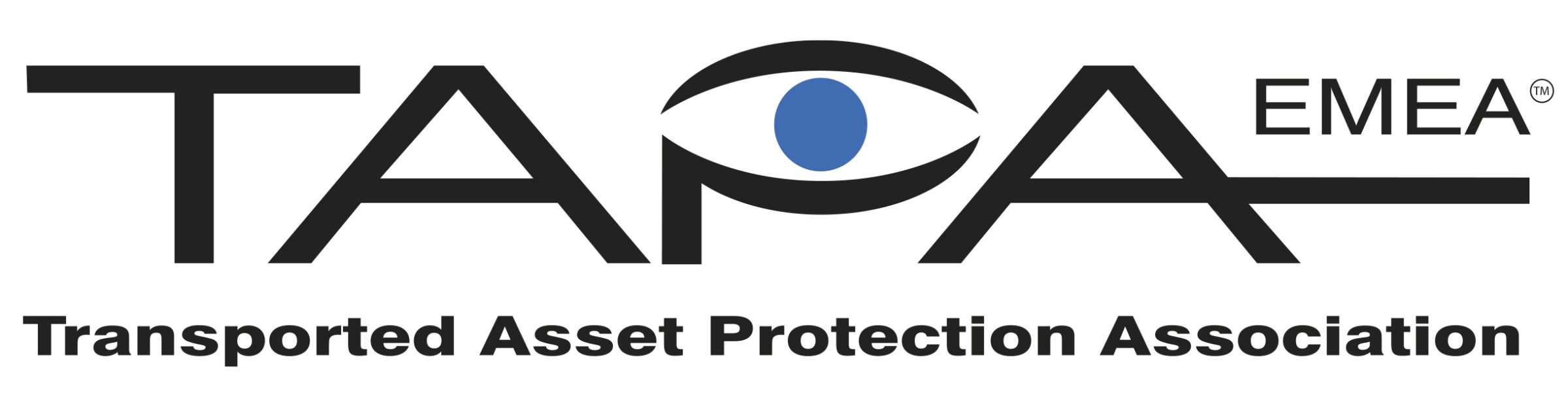 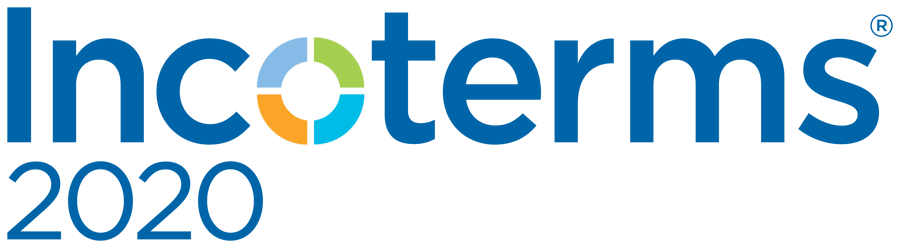 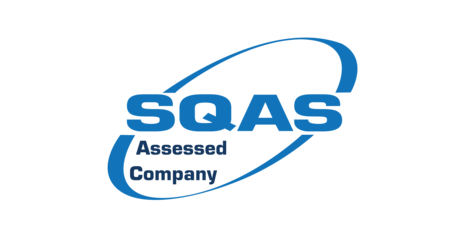 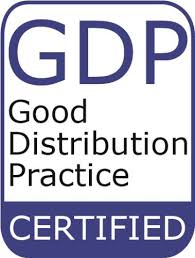 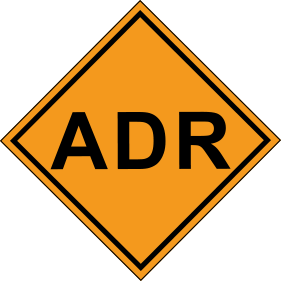 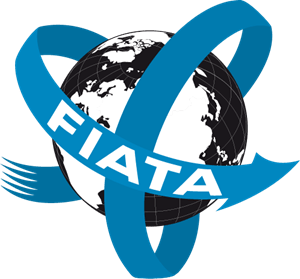 FIATA
Established to represent freight forwarders and set industry standards.
Role in Logistics:
Sets standards for freight and forwarding documents (multimodal transport).
Provides unified rules for international logistics.
Objectives:
Promote good practices in forwarding and logistics.
Help harmonize global logistics standards and regulations.
Benefits of FIATA Regulations:
FIATA documents are internationally accepted and recognized in the trade and logistics sectors.
Provide clear rules on responsibilities between carriers, forwarders, and shippers.
Unified documentation reduces misunderstandings across transport modes.
Facilitates international shipments and improves communication among parties.
FIATA
FIATA Documents:
FIATA Multimodal Transport Bill of Lading (FBL): Combines multiple transport modes in one document, serves as a title and responsibility holder.
FIATA Forwarder’s Certificate of Receipt (FCR): Confirms receipt of goods by the forwarder, responsible for delivery.
FIATA Warehouse Receipt: Confirms goods are stored and under the operator’s control
FIATA Combined Transport Documents: Provides unified documentation for multimodal transport.
Dangerous goods
European Agreement Concerning the International Carriage of Dangerous Goods by Road
Adopted in 1957, effective in 1968
Regularly updated to reflect safety standards and technological advancements

Principles:
Safety in transporting hazardous materials
Harmonized requirements at the European level for a consistent approach
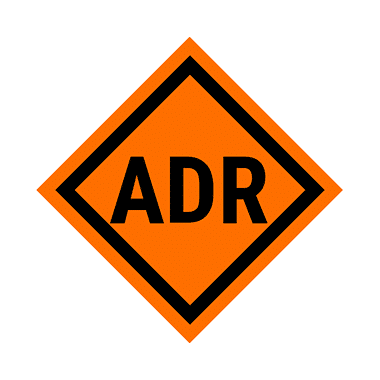 Dangerous goods
Classification of Dangerous Goods:
Class 1: Explosives
Class 2: Gases (compressed, liquefied, dissolved)
Class 3: Flammable liquids
Class 4: Flammable solids
Class 5: Oxidizing substances and organic peroxides
Class 6: Toxic and infectious substances
Class 7: Radioactive materials
Class 8: Corrosive substances
Class 9: Miscellaneous dangerous substances and articles
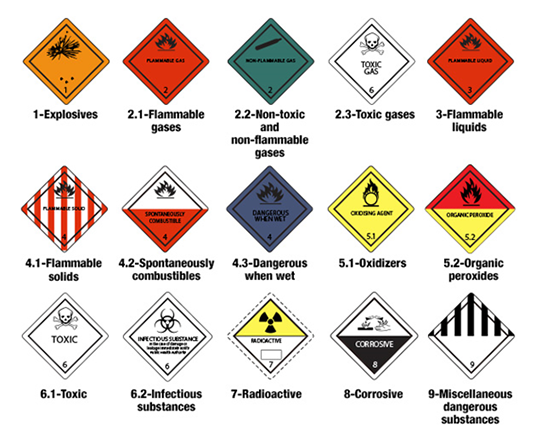 Dangerous goods
Packaging Standards for Dangerous Goods:
Must be packaged according to international standards to prevent leaks, damage, or accidents
Types: Drums, tanks, box containers that comply with ADR standards
Testing: Packaging must pass impact, pressure, heat, and leakage tests

Labeling and Marking: 
All hazardous materials must be labeled with internationally recognized symbols (e.g., flammable, toxic, corrosive)
Vehicle Marking: Vehicles carrying dangerous goods must have warning signs (orange plates) indicating the hazard
Dangerous goods
ADR-Compliant Vehicle Equipment:
Must be equipped with safety equipment like fire extinguishers, protective barriers, and gas detectors
Tank Requirements: Tanks must meet specific structural requirements to prevent leaks or explosions
Technical Compliance: Vehicles undergo regular technical inspections to ensure ADR compliance
Loading and Unloading: Special safety measures must be followed to prevent hazardous spills

Driver Training and Certification:
Drivers transporting dangerous goods must receive special training
Must obtain an ADR driver’s certificate demonstrating their understanding of risks and safety procedures
Knowledge of ADR regulations, emergency response, and proper use of safety equipment
Emergency Drills: Practical exercises in emergency situations and correct use of equipment
Dangerous goods
ADR Documents:
Dangerous Goods Declaration: Includes classification, quantity, and transport conditions
Safety Data Sheet (SDS/MSDS): Provides information on material properties, risks, and safety measures
Vehicle Approval Certificate: Certifies that the vehicle meets ADR requirements

ADR Limited Quantity (LQ) Regulations:
Rules for transporting small amounts of dangerous substances with fewer restrictions
Aim to simplify transport by reducing documentation and special requirements
Easier Planning: Faster, simpler logistics for small quantities

Packaging Requirements for LQ:
Packaged in secure containers that withstand transport conditions
External packaging for additional protection
TAPA
Transported Asset Protection Association (TAPA) Standards
Purpose: Enhance asset security during transport, reduce theft, and protect high-value goods

Facility Security Requirements (FSR): 
Standards for warehouse and distribution center security
Perimeter Security: Prevent unauthorized access
Access Control: Regulate entry to cargo areas
CCTV Surveillance: Monitoring in critical areas
Tracking Systems: Monitoring goods from loading to delivery

Truck Security Requirements (TSR):
Vehicle Security: Equipped with anti-theft systems
Route Planning and Monitoring: Real-time vehicle tracking to prevent hijackings
Driver Training: On security and emergency response
Cargo Sealing: Proper sealing to prevent unauthorized access
TSR Levels: Three security levels depending on cargo value and theft risk
TAPA
Advantages of TAPA Standards:
Improved Security: Reduces theft and damage risk
Customer Trust: Increases with TAPA certification
Cost Reduction: Fewer losses and lower insurance costs
Compliance with Global Standards: Ensures global logistics compatibility
SQAS
Safety & Quality Assessment for Sustainability (SQAS)
Developed by CEFIC (European Chemical Industry Council) for evaluating logistics and chemical industry safety, quality, and sustainability.

Comprehensive assessment of safety, health, environmental impact, and quality
Promotes continuous improvement culture in logistics and chemical sectors
SQAS is an audit-based system providing data for operational improvement, not certification
SQAS
Assessment Criteria:
Safety: Compliance with safety requirements for handling chemicals
Quality: Efficiency and customer service in logistics processes
Environmental Protection: Emissions reduction and energy efficiency
Sustainability: Compliance with social responsibility and environmental measures

Benefits:
Identifies areas for improvement in safety, quality, and sustainability
Demonstrates commitment to high standards, enhancing client trust
Better Risk Management: Especially for hazardous goods and environmental sustainability
Ensures compliance with international standards, critical for handling chemicals
GDP
Good Distribution Practice (GDP)
Quality standard for pharmaceutical distribution

Objective: Maintain medicine quality and ensure traceability
Prevents contamination, counterfeiting, and ensures lawful distribution

Key Principles:
Traceability: Track every product from manufacturer to consumer
Temperature Control: Critical for sensitive medicines
Documentation: Full transparency across the supply chain
Staff Training: On GDP standards and practices
GDP
Benefits for Logistics Providers:
Quality Assurance: Preserves medicine quality
Regulatory Compliance: Avoid fines, ensure compliance
Reputation: Trusted by pharmaceutical companies
Reduced Losses: Proper storage minimizes damage or returns

Implementation Requirements:
Facilities & Equipment: Temperature-controlled warehouses and vehicles
Quality Management Systems: Evaluate risks and maintain standards
Audits: Regular internal and external checks
Product Safety & Traceability: Ensure secure and traceable distribution